DTM DMVS KK Digitální technická mapa Karlovarského kraje jako nedílná součást Digitální mapy veřejné správy Karlovarského krajez pohledu správců sítí TI
Sdružení správců sítí TIČEZ Distribuce a.s.CETIN a.s.GasNet Služby, s.r.o.
Konference DTM Karlovarského kraje, 12.10.2023
Spolupráce správců sítí TI a krajů – cca od roku 2010
- 2010 - Výzva č. 8 MV – Zavádění informačních a komunikačních technologií v území veřejné správy- součástí projektu Rozvoj eGovernmentu v KRAJÍCH- jednání a pracovní schůzky správců TI probíhali se všemi KRAJI- smluvní vztah na realizaci projektu DTM DMVS uzavřeli 3 správci sítí TI a 3 kraje  ČEZ Distribuce, a.s., Telefónica Czech Republic, a.s., RWE GasNet, s.r.o. (RWE Distribuční služby, s.r.o.) a Karlovarský, Liberecký, Plzeňský kraj- uzavření Smlouvy o spolupráci při tvorbě, aktualizaci a správě DTM DMVS Karlovarského kraje v roce 2012- smluvní strany Karlovarský kraj + správci sítí TI - ČEZ Distribuce, a.s., Telefónica Czech Republic, a.s., RWE GasNet, s.r.o. (RWE Distribuční služby, s.r.o.)- smlouva na dobu udržitelnosti projektu – 5 let s finančním příspěvkem správců sítí TI na správu a aktualizaci DTM KK- Dodatek č.1 SoS při tvorbě, aktualizaci a správě DTM DMVS Karlovarského kraje v roce 2018 - po 5 letech funkčního provozu a udržitelnosti projektu se smluvní strany shodli na pokračování spolupráce- smluvním ujednáním se projekt uzavírá na dobu neurčitou - současné názvy společností - ČEZ Distribuce, a.s., CETIN a.s., GasNet Služby, s.r.o.
Projekt DTM DMVS KK
-     Aktivní spolupráce a koordinace všech smluvních stran v rámci tvorby projektu a určených harmonogramů
Základ ZPS DTM KK tvořen konsolidací dat poskytnutých správci sítí TI  
REALIZAČNÍ fáze a PROVOZNÍ fáze projektu
Metodický řád DTM DMVS KK – soubor pravidel určujících konsolidaci a způsob ochrany a nakládání s daty DTM DMVS KK
Provozní řád DTM DMVS KK – soubor pravidel určujících provozní podmínky DTM DMVS KK
Směrnice DTM DMVS KK – jednotná směrnice pro tvorbu, údržbu a provozování DTM DMSV KK
DTM Karlovarského kraje - kraj vybudoval funkční datový sklad s funkčním rutinním provozem- tvorba, aktualizace a správa DTM KK řešena na celém území Karlovarského kraje - Modul ZAKÁZKA - výdej dat ZPS DTM KK a příjem geodeticky měřených dat pro aktualizaci ZPS DTM KK- AKTUALIZACE - aktualizovaná data ZPS DTM KK předávána správcům sítí TI ve 14 denním režimu   (data do GIS správců sítí TI), s drobnými výpadky služby
funkční portál DTM DMVS KK s nahlížením do DTM = ZPS + inženýrské sítě
funkční WMS služba pro výměnu informací o poloze sítě mezi smluvními stranami
Zkušenosti správců sítí TI
- existuje jednotný mapový podklad DTM pro všechny
- správci sítí TI mají pro rutinní provoz mapové podklady ZPS v rozsahu správního celku- lze vybudovat funkční DTM v rozsahu správního celku, který zastřešuje a garantuje státní správa- funkční spolupráce mezi správci sítí TI a státní správou - dobrá spolupráce s Karlovarským, Libereckým a Plzeňským krajem v rámci projektu DTM DMVS
Očekávání správců sítí od DTM ČR
- jednotný mapový podklad ZPS DTM pro všechny- mapové podklady ZPS technické mapy zastřeší a garantuje stát- spolupráce na základě nových podmínek při tvorbě, aktualizaci a správě DTM ČR, tzn za podpory legislativy- ZPS DTM plošně v rozsahu celé ČR, intravilán a extravilán všech obcí v ČR- využití dobré zkušenosti z řešení DTM DMVS a dalších funkčních DTM (DTM Praha, JDTMZK)- JVF bude srozumitelný a funkční před předáváním dat ZPS pro konsolidaci dat pro DTM ČR- využití geodeticky měřených dat ZPS správců sítí TI, v maximální míře, pro základ ZPS DTM ČR a úsporu financí- data a obsah ZPS DTM ČR min. ve stejné kvalitě projektu DTM DMVS
Poděkování správců sítí TIza spolupráci v rámci projektu DTM DMVSKarlovarskému krajiLibereckému krajiPlzeňskému krajia jejich zástupcům
Dušan Stránský
Zástupce správců sítí TIa Sdružení správců technické infrastruktury středních a východních Čech
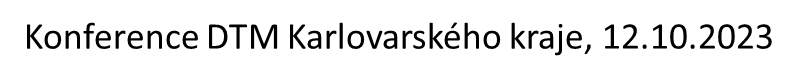